Συνδεσμολογία αντιστάσεων
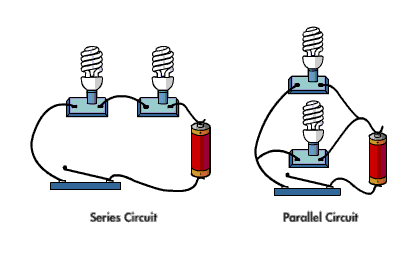 Μερκ. Παναγιωτόπουλος-Φυσικός                       www.merkopanas.blogspot.gr
1
Ας θυμηθούμε…
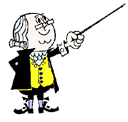 1ος κανόνας Κίρχοφ:
Το άθροισμα των …………………… των ρευμάτων που «εισέρχονται» σε ένα κόμβο, ισούται με το άθροισμα των εντάσεων των ρευμάτων που ……………………… από αυτόν.
εντάσεων
«εξέρχονται»
2ος κανόνας Κίρχοφ: (εκτός διδακτέας ύλης)
Κατά μήκος μιας κλειστής διαδρομής σ’ ένα κύκλωμα, το αλγεβρικό άθροισμα των διαφορών δυναμικού ισούται με …………….
μηδέν
Υπολογισμός αντίστασης R, αγωγού που στα άκρα του υπάρχει διαφορά δυναμικού V και διαρρέεται από ρεύμα έντασης Ι:       R = …… .
1Ωμ (1Ω)
Μονάδα μέτρησης της αντίστασης αγωγού στο S.I. είναι το ……………………… .
αντιστάτης
Ένας μεταλλικός αγωγός ονομάζεται …………………… .
Μαθηματική σχέση του νόμου του Ωμ:   ……………… .
Μερκ. Παναγιωτόπουλος-Φυσικός                       www.merkopanas.blogspot.gr
2
Γιατί χρειάζεται να ξέρουμε τρόπους σύνδεσης αντιστάσεων;
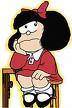 Η γνώση τρόπων σύνδεσης αντιστάσεων (ή ειδικά αντιστατών) μάς βοηθά στην επιλογή των κατάλληλων, σ’ ένα ηλεκτρικό κύκλωμα. Έτσι, μπορώ ν’ αντικαθιστώ πολλές αντιστάσεις (αντιστάτες) με μία ή αντίστροφα.
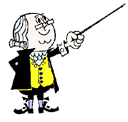 Μερκ. Παναγιωτόπουλος-Φυσικός                       www.merkopanas.blogspot.gr
3
Ποιους τρόπους σύνδεσης αντιστατών χρησιμοποιούμε;
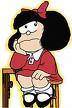 Δύο ή περισσότεροι αντιστάτες μπορούν να συνδεθούν
 σε σειρά,
 παράλληλα
 με συνδυασμό των παραπάνω τρόπων.
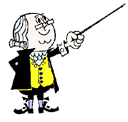 ή
Μερκ. Παναγιωτόπουλος-Φυσικός                       www.merkopanas.blogspot.gr
4
Συνδεσμολογία αντιστατών σε σειρά
Το βασικό χαρακτηριστικό της συνδεσμολογίας σε σειρά 2 ή περισσότερων αντιστατών είναι ότι όλοι οι αντιστάτες διαρρέονται από ηλεκτρικό ρεύμα ίδιας έντασης.
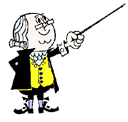 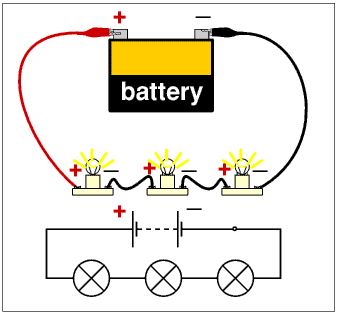 Μερκ. Παναγιωτόπουλος-Φυσικός                       www.merkopanas.blogspot.gr
5
Rολ
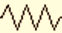 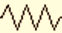 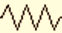 R2
R1
R3
V2
V
V3
V1
I
I
I
I
V
V
I
I
I
I
Στόχος μας είναι να αντικαταστήσουμε τους τρεις αντιστάτες, που συνδέονται σε σειρά, με έναν, που θα κάνει την ίδια δουλειά με αυτούς.
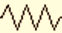 V = V1 + V2 + V3
Από τον 2ο κανόνα του Κίρχοφ
I.Rολ = I.R1 + I.R2 + I.R3
Rολ = R1 + R2 + R3
Γενίκευση για ν αντιστάτες
Rολ = R1 + R2 + R3 + … + Rν
Μερκ. Παναγιωτόπουλος-Φυσικός                       www.merkopanas.blogspot.gr
6
Συνδεσμολογία αντιστατών παράλληλα
Το βασικό χαρακτηριστικό της παράλληλης συνδεσμολογίας 2 ή περισσότερων αντιστατών είναι ότι όλοι οι αντιστάτες έχουν κοινά άκρα, δηλαδή στα άκρα τους έχουν την ίδια διαφορά δυναμικού.
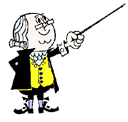 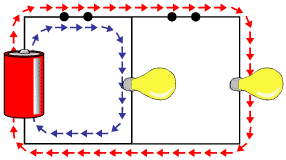 Μερκ. Παναγιωτόπουλος-Φυσικός                       www.merkopanas.blogspot.gr
7
Rολ
V
V
Β
Α
I
I
I
I
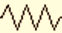 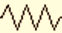 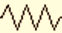 R2
R1
R3
V
V
I
I
I
Στόχος μας είναι να αντικαταστήσουμε τους τρεις αντιστάτες, που συνδέονται παράλληλα, με έναν, που θα κάνει την ίδια δουλειά με αυτούς.
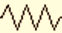 Από τον 1ο κανόνα του Κίρχοφ στον κόμβο Α
Ι = Ι1 + Ι2 + Ι3
I1
I2
I3
Γενίκευση για ν αντιστάτες
Μερκ. Παναγιωτόπουλος-Φυσικός                       www.merkopanas.blogspot.gr
8
Παρατηρήσεις στη συνδεσμολογία αντιστατών
Στη συνδεσμολογία σε σειρά, η ολική αντίσταση είναι μεγαλύτερη από την μεγαλύτερη των αντιστάσεων που συνδέονται.
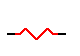 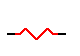 Rολ = 10Ω
Rολ = 15Ω
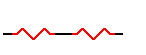 Rολ > R2
R1 = 4Ω
R2 = 6Ω
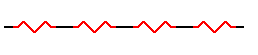 R1 = 2Ω
R2 = 3Ω
R3 = 6Ω
R4 = 4Ω
Rολ > R3
Μερκ. Παναγιωτόπουλος-Φυσικός                       www.merkopanas.blogspot.gr
9
Στη συνδεσμολογία σε σειρά ν όμοιων αντιστατών με αντίσταση R ο καθένας, η ολική αντίσταση Rολ θα είναι
Rολ = ν x R
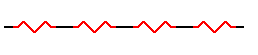 R = 2Ω
R = 2Ω
R = 2Ω
R = 2Ω
Rολ = 2Ω + 2Ω + 2Ω + 2Ω = 4 x 2Ω = 8Ω
Μερκ. Παναγιωτόπουλος-Φυσικός                       www.merkopanas.blogspot.gr
10
Στην παράλληλη συνδεσμολογία, η ολική αντίσταση είναι μικρότερη από την μικρότερη των αντιστάσεων που συνδέονται.
R2 = 6Ω
Rολ < R1
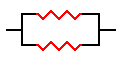 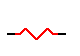 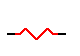 Rολ = 2Ω
Rολ = 1Ω
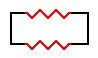 R1 = 3Ω
R4 = 2Ω
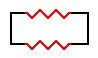 Rολ < R4
R3 = 4Ω
R2 = 8Ω
R1 = 8Ω
Μερκ. Παναγιωτόπουλος-Φυσικός                       www.merkopanas.blogspot.gr
11
Στην παράλληλη συνδεσμολογία ν όμοιων αντιστατών με αντίσταση R ο καθένας, η ολική αντίσταση Rολ θα είναι
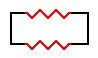 R4 = 8Ω
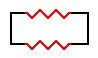 R3 = 8Ω
R2 = 8Ω
R1 = 8Ω
Μερκ. Παναγιωτόπουλος-Φυσικός                       www.merkopanas.blogspot.gr
12
Στην παράλληλη συνδεσμολογία δύο αντιστατών με αντιστάσεις R1 και R2 αντίστοιχα, η ολική αντίσταση Rολ μπορεί να υπολογιστεί από τη σχέση.
R2 = 6Ω
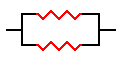 R1 = 3Ω
ή
Μερκ. Παναγιωτόπουλος-Φυσικός                       www.merkopanas.blogspot.gr
13
Σε μια ηλεκτρική εγκατάσταση (π.χ. σπιτιού) οι ηλεκτρικές συσκευές συνδέονται παράλληλα για να μπορούν να λειτουργούν με την ίδια τάση (220V στην Ευρώπη) που παρέχει το ηλεκτρικό δίκτυο και η καταστροφή μιας από αυτές (π.χ. κάψιμο) να μην επηρεάζει τη λειτουργία των υπολοίπων.
γείωση
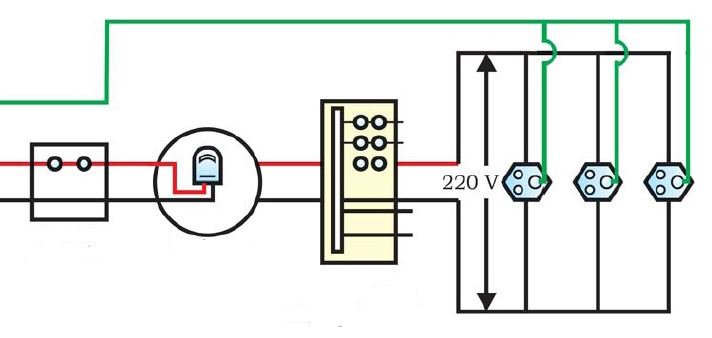 ηλεκτρικός πίνακας
μετρητής κατανάλωσης
ασφάλεια παροχής
Οι συσκευές συνδέονται παράλληλα σε τάση 220V.
φάση
ουδέτερος
Μερκ. Παναγιωτόπουλος-Φυσικός                       www.merkopanas.blogspot.gr
14
Παρακάτω δίνονται μερικές διευθύνσεις όπου μπορείτε να βρείτε αναρτήσεις με θέμα « Συνδεσμολογία αντιστατών ».
Διαδικτυακή παρουσίαση από τον Σωκράτη Καλελή  εδώ.

Διαδικτυακή παρουσίαση παραδείγματος από τον Σταύρο Λουβερδή  εδώ.

Προσομοίωση του Ηλία Σιτσανλή από τον ιστότοπο «Seilias»  εδώ.

Προσομοίωση από το phet colorado  εδώ  κι  εδώ.

Άλλη μία παρουσίαση ppt από τη Φωτεινή Φωτοπούλου  εδώ.

Μια σειρά ασκήσεων από τον Βαγγέλη Κουντούρη  εδώ.

Πολλές ερωτήσεις και ασκήσεις από τον ιστότοπο «Υλικό Φυσικής – Χημείας»  εδώ.
Μερκ. Παναγιωτόπουλος - Φυσικός        www.merkopanas.blogspot.gr
15
Ερωτήσεις Πολλαπλής Επιλογής στο Δυναμικό Ηλεκτρισμό με το πρόγραμμα Hot Potatoes  εδώ
(Οι ερωτήσεις είναι για το σύνολο του κεφαλαίου «Συνεχές Ηλεκτρικό Ρεύμα»)
Θα βρείτε 3 αναρτήσεις με 100 ερωτήσεις συνολικά (30 + 35 + 35)
Θέματα (παλαιών) πανελλαδικών εξετάσεων της Β’ Λυκείου στο Δυναμικό Ηλεκτρισμό  εδώ.
Ερωτήσεις Β’ θέματος σε word στο Δυναμικό Ηλεκτρισμό από την ΤΡΑΠΕΖΑ ΘΕΜΑΤΩΝ  εδώ.
Μερκ. Παναγιωτόπουλος-Φυσικός                       www.merkopanas.blogspot.gr
16
Ερωτήσεις από το σχολικό βιβλίο
(από σελ. 120)
Μερκ. Παναγιωτόπουλος-Φυσικός                       www.merkopanas.blogspot.gr
17
Παράλληλα
Σ
Λ
Λ
Σ
Λ
Σ
Λ
Σ
Μερκ. Παναγιωτόπουλος-Φυσικός                       www.merkopanas.blogspot.gr
18
19.  Έχουμε τέσσερις ίδιους αντιστάτες με αντιστάσεις 10Ω. Πώς πρέπει να τους συνδέσουμε, ώστε η ολική αντίσταση της συνδεσμολογίας να είναι:
α)  40Ω.                           β)  2,5Ω.                         γ)  10Ω.                        δ)  25Ω.
α)
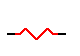 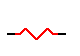 40Ω
2,5Ω
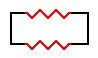 10Ω
β)
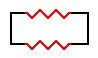 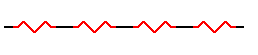 10Ω
10Ω
10Ω
10Ω
10Ω
συνέχεια
10Ω
10Ω
Μερκ. Παναγιωτόπουλος-Φυσικός                       www.merkopanas.blogspot.gr
19
γ)
10Ω
10Ω
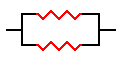 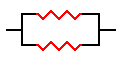 10Ω
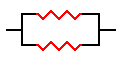 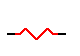 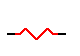 10Ω
25Ω
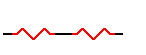 10Ω
10Ω
10Ω
10Ω
10Ω
δ)
Μερκ. Παναγιωτόπουλος-Φυσικός                       www.merkopanas.blogspot.gr
20
28.  Διαθέτουμε τέσσερις αντιστάσεις R1 = 60Ω, R2 = 20Ω, R3 = 20Ω και R4 = 35Ω. Να βρείτε πώς πρέπει να τις συνδέσουμε για να πετύχουμε ολική αντίσταση  Rολ = 59Ω.
60Ω
35Ω
60Ω
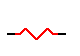 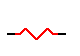 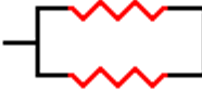 40Ω
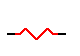 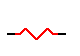 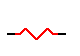 24Ω
35Ω
59Ω
35Ω
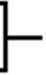 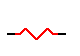 20Ω
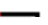 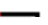 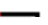 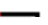 20Ω
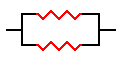 Μερκ. Παναγιωτόπουλος-Φυσικός                       www.merkopanas.blogspot.gr
21
35.  Συμπληρώστε τα κενά στις παρακάτω προτάσεις.
Όταν τρεις αντιστάσεις συνδέονται σε σειρά ισχύουν:
α)  Ιολ = ...…………………..                                                    
β)  Vολ = ...………………….
γ)  Rολ = ...…………………...          
δ)  Η ολική αντίσταση είναι ...…………………. και από τη ...…………………….. .
Όταν τρεις αντιστάσεις συνδέονται παράλληλα ισχύουν:
α)  Ιολ = ...………………….
β)  Vολ = ...…………………
γ)  Rολ = ...………………….
δ)  Η ολική αντίσταση είναι ...…………………. και από τη ...………………… .
Ι1 = Ι2 = Ι3
V1 + V2 + V3
R1 + R2 + R3
μεγαλύτερη
μεγαλύτερη
I1 + I2 + I3
V1 = V2 = V3
μικρότερη
μικρότερη
Μερκ. Παναγιωτόπουλος-Φυσικός                       www.merkopanas.blogspot.gr
22
44.  Στη διπλανή εικόνα φαίνεται η καλωδίωση ενός διαδρόμου.
α)  Να εξετάσετε αν η λάμπα ανάβει.
β)  Σε ποιους συνδυασμούς θέσεων των διακοπτών ανάβει η λάμπα;
Δεν ανάβει
CA – A'C'     και     CB – B'C'
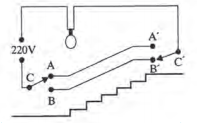 Μερκ. Παναγιωτόπουλος-Φυσικός                       www.merkopanas.blogspot.gr
23
Ασκήσεις από το σχολικό βιβλίο
( από σελ. 129 )
Μερκ. Παναγιωτόπουλος-Φυσικός                       www.merkopanas.blogspot.gr
24
10.  Δύο αντιστάσεις συνδέονται σε σειρά και στις άκρες του συστήματος συνδέεται πηγή τάσης V = 100V. Αν είναι R1 = 5Ω και R2 = 15Ω, να βρείτε την ολική αντίσταση του συστήματος, την ένταση του ρεύματος, που διαρρέει το κύκλωμα και την τάση στα άκρα κάθε αντίστασης. 

11.  Δύο αντιστάσεις συνδέονται παράλληλα και στις άκρες του συστήματος εφαρμόζεται τάση V = 120V. Αν είναι R1 = 30Ω και R2 = 60Ω, να βρείτε την ολική αντίσταση του συστήματος και την ένταση του ρεύματος, που διαρρέει το κύκλωμα και κάθε αντίσταση.
Rολ = 20Ω,  Ι = 5Α,    V1 = 25V,    V2 = 75V
Rολ = 20Ω,  Ι = 6Α,    I1 = 4A,    I2 = 2A
Μερκ. Παναγιωτόπουλος-Φυσικός                       www.merkopanas.blogspot.gr
25
12.  Στα παρακάτω κυκλώματα να βρείτε:
α)  την ολική αντίσταση του συστήματος,
β)  την τάση στα άκρα κάθε αντίστασης,
γ)  την ένταση του ρεύματος, που διαρρέει κάθε αντίσταση.
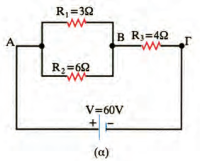 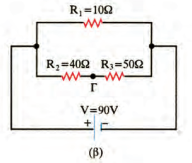 (α)  Rολ = 6Ω,    VΒΓ = 40V,   VAΒ = 20V,  I1 = 20A/3,   I2 = 10A/3,    Ι3 = 10Α
(β)  Rολ = 9Ω,    V1 = 90V,   V2= 40V, V3 = 50V,    I1 = 9A,   I2 = Ι3 = 1A
Μερκ. Παναγιωτόπουλος-Φυσικός                       www.merkopanas.blogspot.gr
26
15.  Στο παρακάτω κύκλωμα η αντίσταση ανά μονάδα μήκους του σύρματος του τριγώνου είναι R* = 5Ω/cm. Να βρείτε την ένταση του ρεύματος, που διαρρέει κάθε πλευρά του τριγώνου.
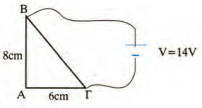 ΙΒΓ = 0,28Α,   ΙΒΑΓ = 0,2Α
Μερκ. Παναγιωτόπουλος-Φυσικός                       www.merkopanas.blogspot.gr
27
Ερωτήσεις εκτός του σχολικού βιβλίου
Μερκ. Παναγιωτόπουλος-Φυσικός                       www.merkopanas.blogspot.gr
28
1.  Τρεις αντιστάτες που έχουν ίδια αντίσταση  R, συνδέονται με τρεις διαφορετικούς τρόπους (α), (β) και (γ), όπως φαίνεται στο παρακάτω σχήμα.





Η ισοδύναμη αντίσταση στο κύκλωμα (α) είναι R1, στο κύκλωμα (β) είναι R2 και στο κύκλωμα (γ) είναι R3. Για τις ισοδύναμες αντιστάσεις ισχύει:
α.   R1 > R2 > R3.                   	    β.   R1 < R2 < R3. 		        γ.   R2 > R1 > R3.
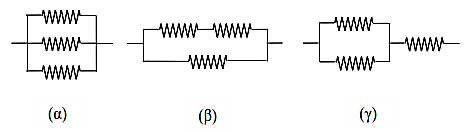 Μερκ. Παναγιωτόπουλος-Φυσικός                       www.merkopanas.blogspot.gr
29
2.  Δύο αντιστάτες μπορούν να συνδεθούν μεταξύ τους είτε σε σειρά, είτε παράλληλα.  Μεγαλύτερη ισοδύναμη αντίσταση έχουμε όταν οι αντιστάτες είναι συνδεδεμένοι: 
α.  Σε σειρά.              β.  Παράλληλα. 	          γ.  Είναι ίδια και στις δύο περιπτώσεις.

3.  Δύο αντιστάτες, που έχουν αντίστοιχα αντιστάσεις R1 και R2, είναι συνδεδεμένοι σε σειρά και ισχύει ότι R1 > R2. Στα άκρα του συστήματός τους εφαρμόζεται ηλεκτρική τάση V, ενώ οι ηλεκτρικές τάσεις στα άκρα της κάθε αντίστασης είναι V1 και V2, αντίστοιχα. Για τις ηλεκτρικές τάσεις V1 και V2 ισχύει ότι: 
α.   V1 < V2. 		                β.   V1 = V2. 		                 γ.   V1 > V2.
Μερκ. Παναγιωτόπουλος-Φυσικός                       www.merkopanas.blogspot.gr
30
4.  Δύο αντιστάτες, με ίσες αντιστάσεις R1 = R2 = R, συνδέονται στους πόλους ηλεκτρικής πηγής, αρχικά όπως στο σχήμα (Α) και κατόπιν όπως στο σχήμα (Β). Ονομάζουμε RA την ολική αντίσταση του συστήματος των δύο αντιστατών στην πρώτη περίπτωση και RΒ στην δεύτερη. Για τις αντιστάσεις RA και RΒ ισχύει:
α.   RΑ = RΒ = 2R. 	               
β.   RΑ = RΒ = R/2. 	
γ.   RΑ =  R/2   και  RΒ = 2R. 	     
δ.   RΑ = 2R  και  RΒ =  R/2.
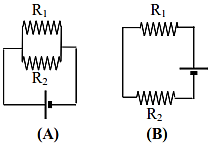 Μερκ. Παναγιωτόπουλος-Φυσικός                       www.merkopanas.blogspot.gr
31
5.  Τρεις όμοιοι αντιστάτες έχουν αντίσταση R ο καθένας και είναι συνδεδεμένοι όπως φαίνεται στο παρακάτω σχήμα.




Αν η συνολική αντίσταση της συνδεσμολογίας είναι Rολ = 30Ω, τότε η τιμή της αντίστασης R είναι: 
α.   20Ω.		                       β.   40Ω.		                        γ.   15Ω.
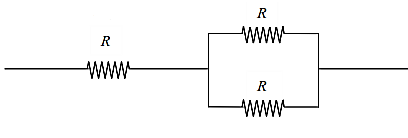 Μερκ. Παναγιωτόπουλος-Φυσικός                       www.merkopanas.blogspot.gr
32
6.  Τρεις αντιστάτες, με αντιστάσεις R1 = 40Ω, R2 = 40Ω, και R3 = 10Ω, συνδέονται έτσι ώστε η ολική αντίσταση να είναι Rολ = 30Ω.
Πώς επιτυγχάνεται το αποτέλεσμα αυτό;
 




α.  Με τη συνδεσμολογία Ι.              
β.  Με τη συνδεσμολογία ΙΙ.          
γ.  Με τη συνδεσμολογία ΙΙΙ.
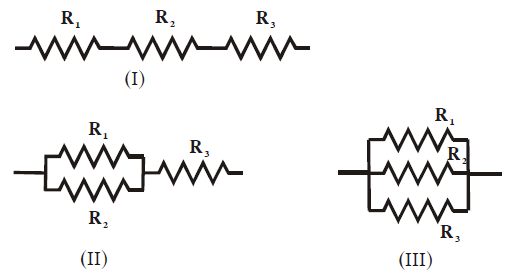 Μερκ. Παναγιωτόπουλος-Φυσικός                       www.merkopanas.blogspot.gr
33